Digital plattform
- Eksempel fra Oslo kommune
Iren Luther, medlem av arbeidsutvalget
Dette skal jeg snakke kort om
En operativ plattformtjeneste: Oslonøkkelen
En digital visjon: «Tim»
Oslonøkkelen
En app
Krever posisjonstilgang
Gir adgang til bibliotek, gjenbruksstasjoner
Flere tjenester på vei
Problemstillinger
Hva innebærer meråpne offentlige tjenester for våre medlemmer?
Hva skjer med tjenestekvaliteten?
«Tim»
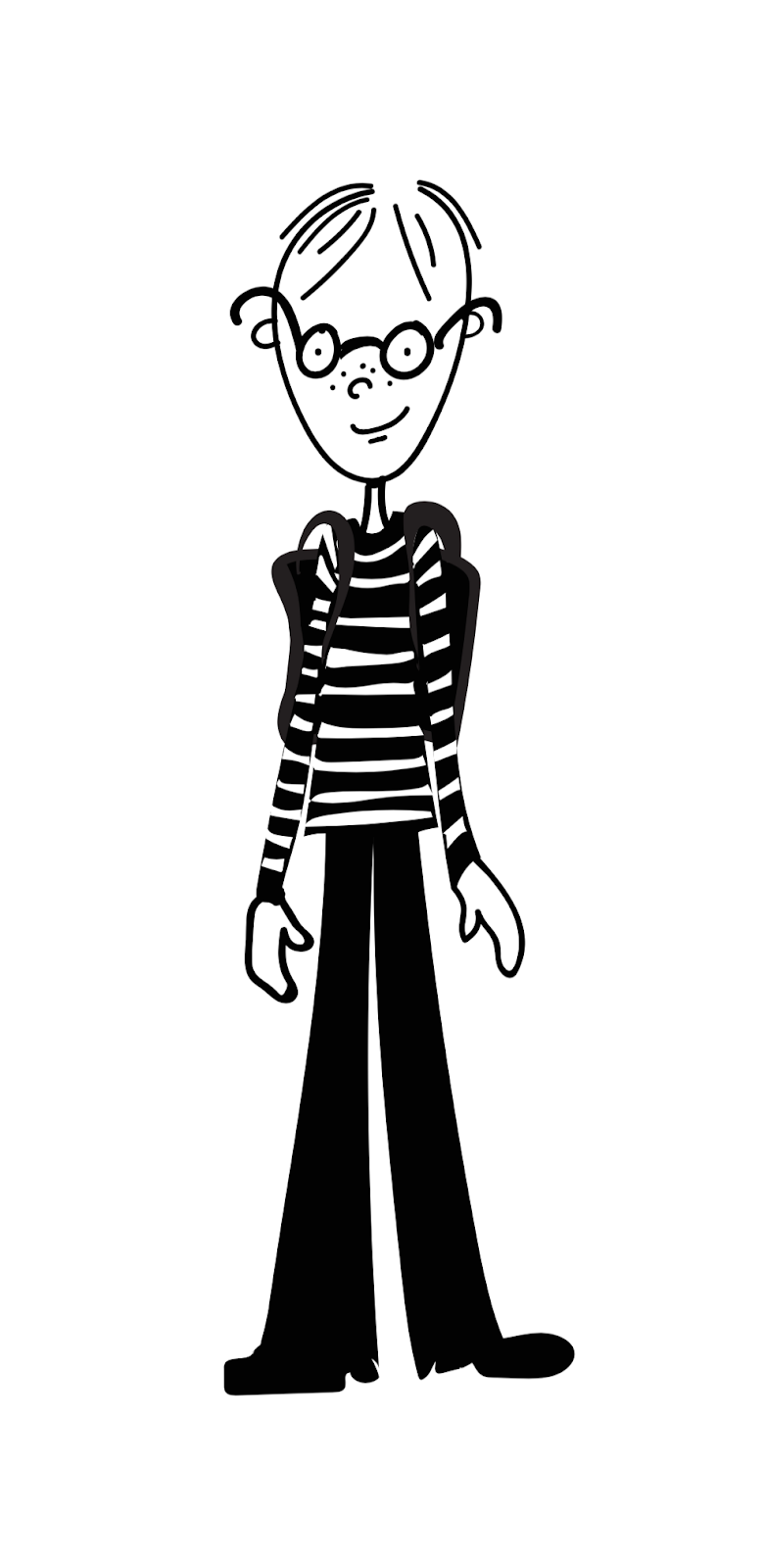 «Tim» er en fremtidsvisjon
«Tim» forholder seg til én samlet kommune
Målet til Oslo kommune er realisering av «Tim»
Nasjonal overføringsverdi
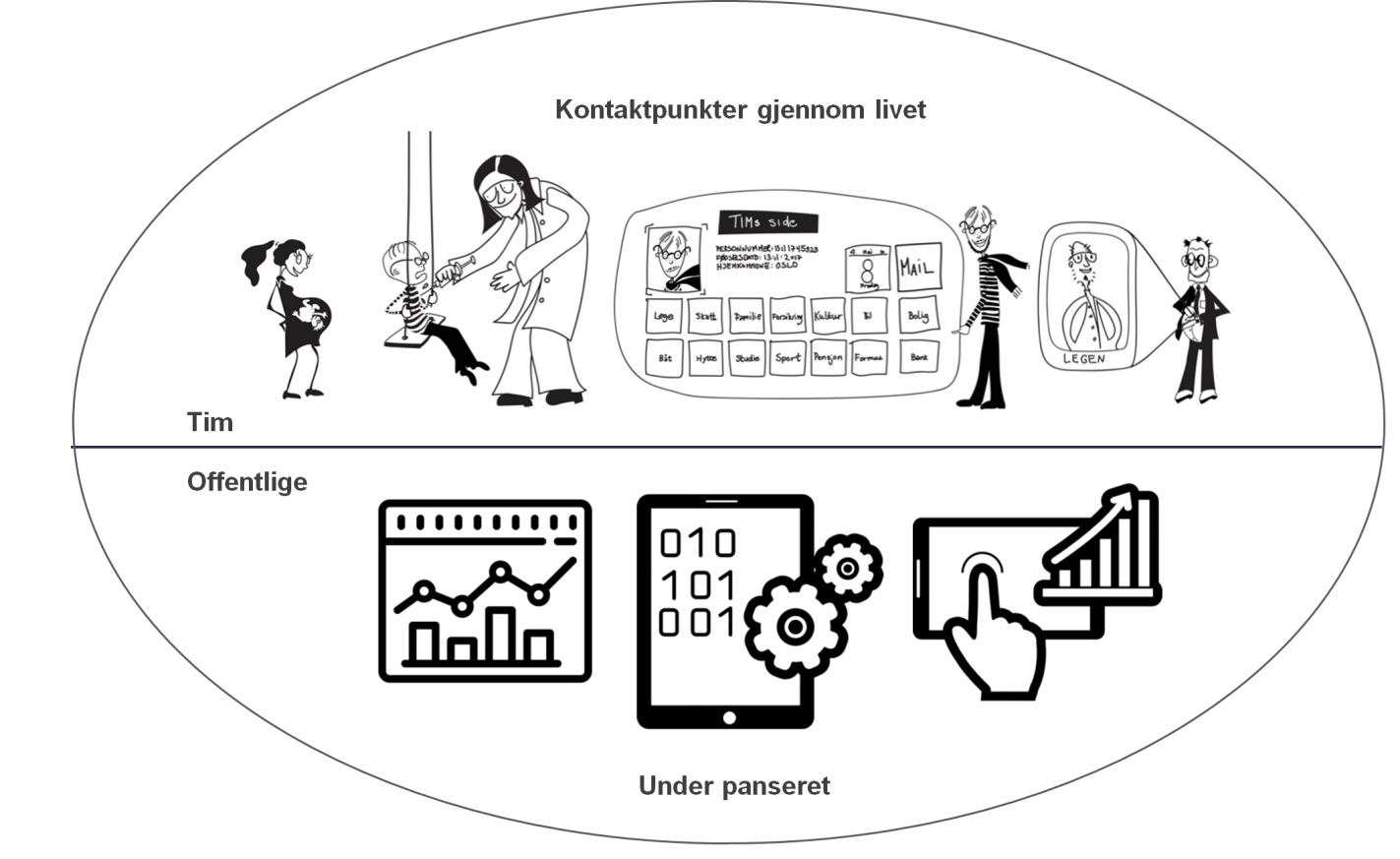 18.10.2019
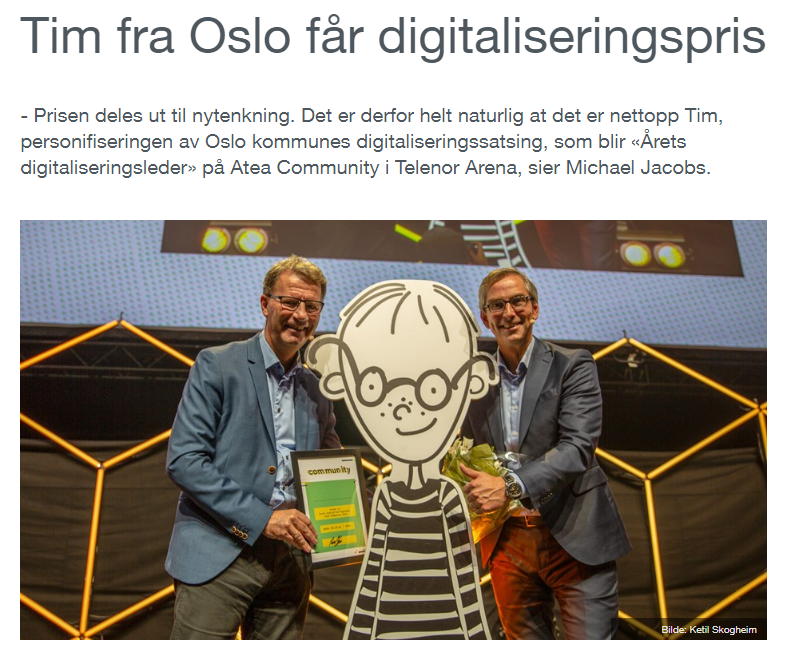 Spørsmål?
- Takk for meg!